Bridging the Gap: How to balance differences between faculty and student expectations
[Speaker Notes: Rob]
DisclosuresNone
[Speaker Notes: Rob]
Our team
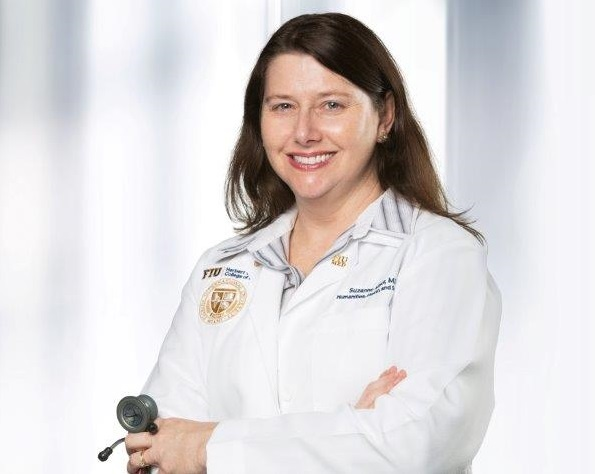 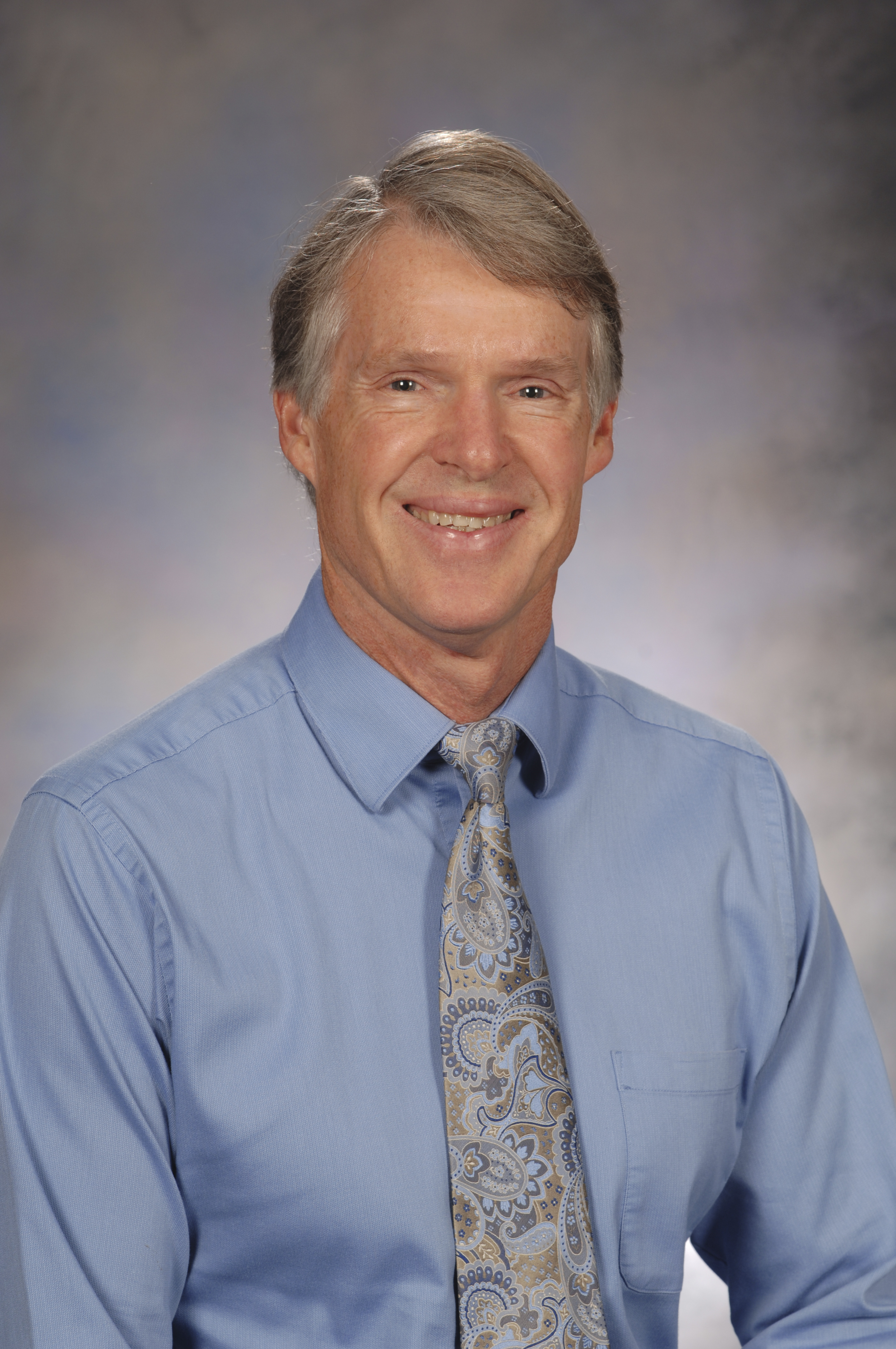 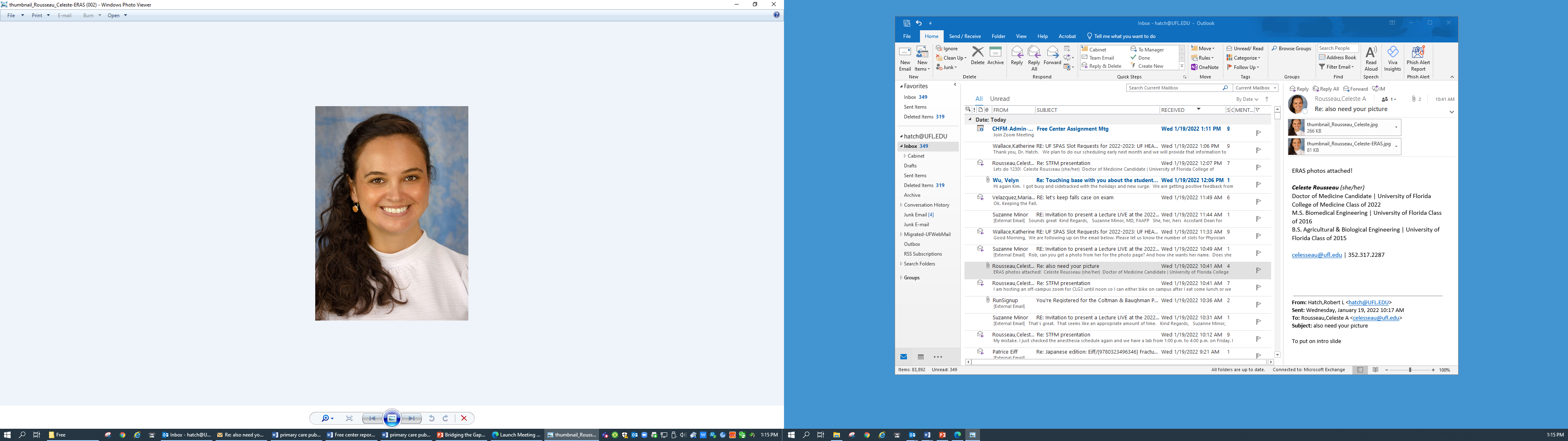 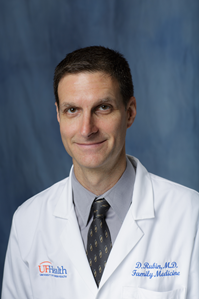 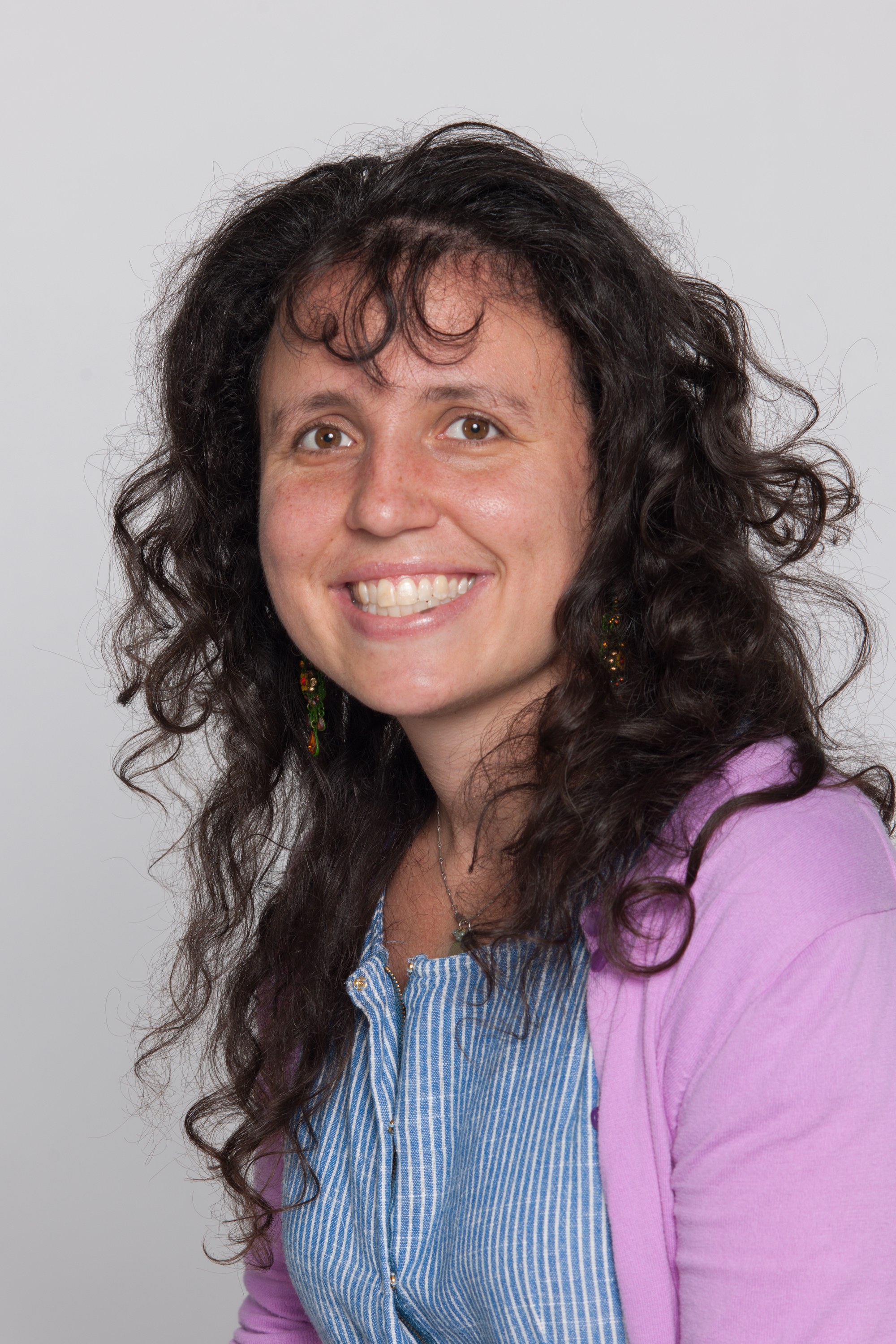 Celeste Rousseau 
 celesseau@ufl.edu
Joanna Drowos
jdrowos@health.fau.edu
Robert Hatch
hatch@ufl.edu
Suzanne Minor 
seminor@fiu.edu
Daniel Rubin 
rubind@ufl.edu
Sarah Stumbar
sstumbar@fiu.edu
[Speaker Notes: Rob]
Objectives
1. List three examples of educational situations where students and faculty members may have different expectations.  
2. More comfortably engage students in discussions about differences in expectations of  educational settings.  
3. List three approaches that can be used to bring the expectations of students and faculty members into closer alignment.
[Speaker Notes: Rob]
The Situation – The Student Perspective
With Step 1 pass/fail, clerkship grades are even more critical for matching
Can I do well enough on the exam?
High weighting of shelf in grade de-emphasizes value of clinic
Few datapoints in determining grade
Quality control measures to standardize grading
Is bias influencing my experience or evaluation? (Gender, Race, Sexual Orientation)
Quality control in evaluators/clinical mentors
Sufficient follow through with students' concerns
Students' role in clinic
[Speaker Notes: Celeste]
The Situation – Faculty Perspective
All learning is valuable
Training to be a physician
Variety of experience is valuable
Experiences you don’t enjoy are important learning opportunities
Learning doesn’t have to be formal
Sites are limited
You aren’t given a grade, you earn it.
[Speaker Notes: Suzie]
Where is the divide?
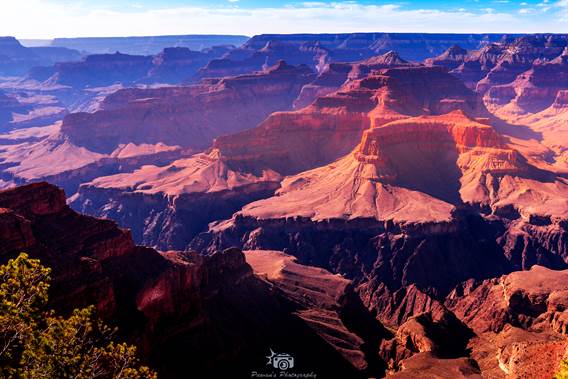 [Speaker Notes: Joanna]
What are other situations where expectations differ?
In the classroom?
At the bedside?
Professionalism?
Communication?
[Speaker Notes: Joanna]
Strategies for bridging
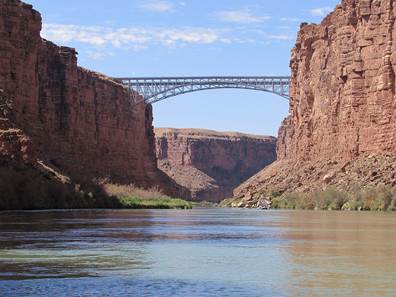 [Speaker Notes: Sarah]
Key Take Aways
Always another perspective – assume positive intent
Are you communicating your expectations clearly?
Check the other party’s understanding
Rule out unacceptable conditions
Pause. Get curious. Don’t Judge. 
A conversation rather than email
Be willing to have a vulnerable conversation
Need accountability on faculty and student side
[Speaker Notes: Dan]
References
Williams VN, Medina J, Medina A, Clifton S. Bridging the Millennial Generation Expectation Gap: Perspectives and Strategies for Physician and Interprofessional Faculty. Am J Med Sci. 2017;353(2):109-115. 
Marjorie Wenrich, Molly B. Jackson, Albert J. Scherpbier, Ineke H. Wolfhagen, Paul G. Ramsey & Erika A. Goldstein (2010) Ready or not? Expectations of faculty and medical students for clinical skills preparation for clerkships, Medical Education Online, 15:1, DOI: 10.3402/meo.v15i0.5295
Yeager KA, Bauer-Wu S. Cultural humility: Essential foundation for clinical researchers. Appl Nurs Res. 2014; 26(4) https://www.ncbi.nlm.nih.gov/pmc/articles/PMC3834043/#R31
Thank you!

Evaluation
Please be sure to complete an evaluation for this presentation.